Polynomial-Time Algorithms for Prime Factorization on a Quantum Computer
Junxin Chen, Chi Zhang
Junxin Chen, Chi Zhang
30/05/14
1
Outline
Introduction
Order-finding Algorithm
Superposition State Preparation
Modular Exponentiation
Quantum Fourier Transform
Measurement and Estimating r
Example: Factorizing 21
Summary
((Vorname Nachname))
22/06/14
2
Why Shor’s Algorithm interesting?
RSA Encryption
Breaking RSA encryption requires prime factorizing a large integer (M)

Best classical algorithm:


Shor’s algorithm:
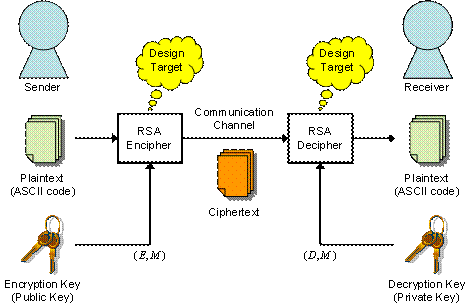 Image source:http://www.lsi-contest.com/2008/spec2_e.html
((Vorname Nachname))
22/06/14
3
What is special for quantum algorithm?
Parallelism – Use of superposition states
Reversibility – Due to unitary operators
Special requirements:
Need additional output to keep track of the input
In intermediate steps, the additional output may need to be erased “reversibly”
Junxin Chen, Chi Zhang
30/05/14
4
Procedure of prime factorization
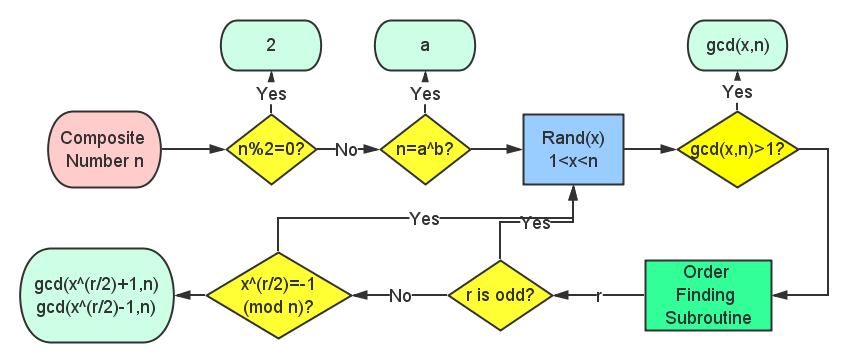 Junxin Chen, Chi Zhang
30/05/14
5
gcd(xr/2 ± 1,N)
Quantum Order-finding Algorithm
Input: (x,n); 	Output: order r
Prepare Superposition
q : total number of states, integer power of 2
Modular Exponentiation
QFT
Measurement and estimate order r
Junxin Chen, Chi Zhang
30/05/14
6
[Speaker Notes: Question: The Fourier transform is only applied to Register 1, and in principle the measurement can be done only on 1. Then what is the use of the second regesiter?
Answer: It determines how the wavefunction collapses. The a’s who satisfy a=br+k are summed together, therefore the order r comes into the probability amplitude.]
Prepare Superposition State
Goal:
Junxin Chen, Chi Zhang
30/05/14
7
Prepare Superposition State
First Register L qubits
H
H
H
…
Second register not changed
Junxin Chen, Chi Zhang
30/05/14
8
Modular Exponentiation
Goal:
Junxin Chen, Chi Zhang
30/05/14
9
[Speaker Notes: Here mention the parallelism.
As well mention the special requirement for reversibility. 
The bottleneck in quantum factorizing -> the piece of factorizing algorithm which consumes the most time and space]
Modular Exponentiation
Register power
Register a
…
…
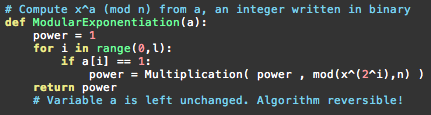 result
b
c
Junxin Chen, Chi Zhang
30/05/14
10
[Speaker Notes: These “quantum” codes looks exactly same as classical codes. It do not require any special logic gate. If these methods fulfill the requirement for reversibility, and if these codes can be classically realized, then they can be realized quantum mechanically.]
Modular Exponentiations
Register result
Register b
…
…
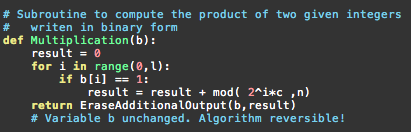 We do not want b in the final result!
 One more step to go…
Junxin Chen, Chi Zhang
30/05/14
11
Modular Exponentiation
Register result
Register b
…
…
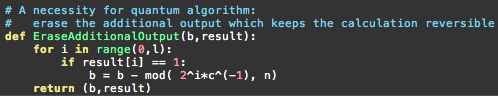 Bonus: quantum watchdog
Junxin Chen, Chi Zhang
30/05/14
12
Modular Exponentiation
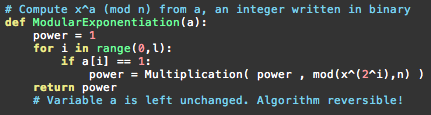 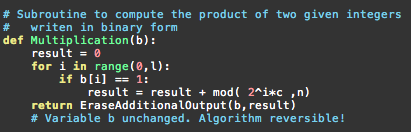 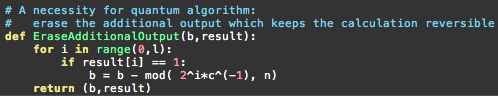 Junxin Chen, Chi Zhang
30/05/14
13
[Speaker Notes: Here mention the parallelism.
As well mention the special requirement for reversibility. 
The bottleneck in quantum factorizing -> the piece of factorizing algorithm which consumes the most time and space]
Quantum Fourier Transform
Goal:
Junxin Chen, Chi Zhang
30/05/14
14
Quantum Fourier Transform
Definition of Fourier Transform



Quantum version
Junxin Chen, Chi Zhang
30/05/14
15
Quantum Fourier Transform
With a little algebra, quantum Fourier transform can be written into such a product representation
binary representation of
For deduction, see Nielson & Chuang, P218
Junxin Chen, Chi Zhang
30/05/14
16
Quantum Fourier Transform
Ingredients
Hadamard Gate




Controlled Phase Gate
Rk
H
R2
Junxin Chen, Chi Zhang
30/05/14
17
Quantum Fourier Transform
…
…
Rl-2
H
H
H
H
…
R2
Rl-1
Rl
Rl-1
R2
Junxin Chen, Chi Zhang
30/05/14
18
Quantum Fourier Transform
Compare the output of the above circuit



With the definition of Quantum Fourier Transform



Use at most l/2 swap gates to change the order
Read in reverse order
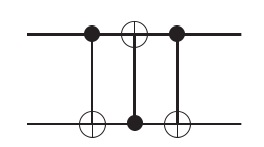 Junxin Chen, Chi Zhang
30/05/14
19
Measurement and Estimating r
Goal:
Measure the state of the two registers
Estimate r from the measured state
Junxin Chen, Chi Zhang
30/05/14
20
Measurement and Estimating r
Final state:
Has a probability                                                  to get
Junxin Chen, Chi Zhang
30/05/14
21
Measurement and Estimating r
Probability



Because the order of x is r, this sum is over all a satisfying
residue congruent to rc (mod q)
Junxin Chen, Chi Zhang
30/05/14
22
Measurement and Estimating r
Probability



Only when         is close to 0, the probability would be significant
 We can conclude our measurement of c is very likely to be an integer multiple of r/q
 

 Therefore r can be estimated using classical computer
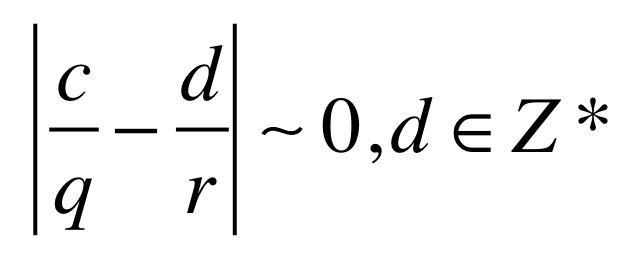 Junxin Chen, Chi Zhang
30/05/14
23
Example: Factorizing 21
First, choose a random integer in the range (1,20)
Extremely lucky: x=3
We are done! gcd(3,21) = 7, and 3×7 = 21
Quite lucky: x=9
gcd(9,21) = 3 and we get another prime factor by calculating 21 ÷ 3 = 7
Unlucky: x = 10
gcd(10,21) = 1 
Therefore we need to run the quantum order-finding routine!
Junxin Chen, Chi Zhang
30/05/14
24
Example: Factorizing 21
Initial states:
Superposition states:
…
Junxin Chen, Chi Zhang
30/05/14
25
Example: Factorizing 21
Modular Exponentiation
Period of 6
Note: No tensor product here.
They are entangled states!
30/05/14
26
Junxin Chen, Chi Zhang
Example: Factorizing 21
Quantum Fourier Transform



Measurement
Suppose the output of the second register is 19
We need to collect all the possible a, such that
???
Junxin Chen, Chi Zhang
30/05/14
27
Example: Factorizing 21
Measurement
Probability amplitude to get a value c in the first register:
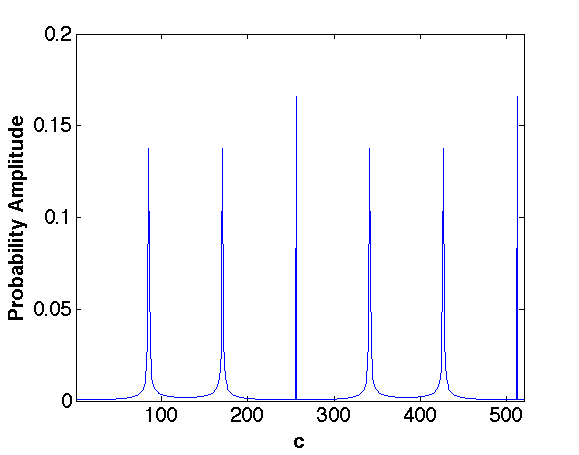 512
(0)
The measurement output of first register will most probably be one of the 6 numbers.
Let’s assume we get 341…
256
341
427
85
171
Junxin Chen, Chi Zhang
30/05/14
28
Example: Factorizing 21
Estimate r



Check if r=3 correct? No…
Run the order-finding program again with input x=103(mod21), to get another factor of r, which is 2. Therefore r=2×3=6
Or make some trials based on r1=3, with classical computer
Get correct answer r=6
Junxin Chen, Chi Zhang
30/05/14
29
Example: Factorizing 21
Now we know r=6
r is even
103+1(mod21)= 14, does not equal to 20
Good choice!
gcd(103+1,21)=7
gcd(103-1,21)=3
We are done!
Junxin Chen, Chi Zhang
30/05/14
30
Summary
Only polynomial time needed for Shor’s algorithm. Exponential time need classically.
Procedure of Shor’s algorithm:
Prepare superposition states
Modular exponentiation
Quantum Fourier transform
Measure the register. Estimate the order r using classical computer.
Quantum parallelism makes Shor’s algorithm faster than classical ones, but requirement for reversibility makes it more complicated than classical.
Junxin Chen, Chi Zhang
30/05/14
31
Literature
Shor, Peter W. "Polynomial-time algorithms for prime factorization and discrete logarithms on a quantum computer." SIAM journal on computing 26.5 (1997): 1484-1509.
‪Michael A. Nielsen, ‪Isaac L. Chuang ”Quantum Computation and Quantum Information.” Cambridge University Press, (2000)
Junxin Chen, Chi Zhang
30/05/14
32
Thank you for your attention!
Junxin Chen, Chi Zhang
30/05/14
33